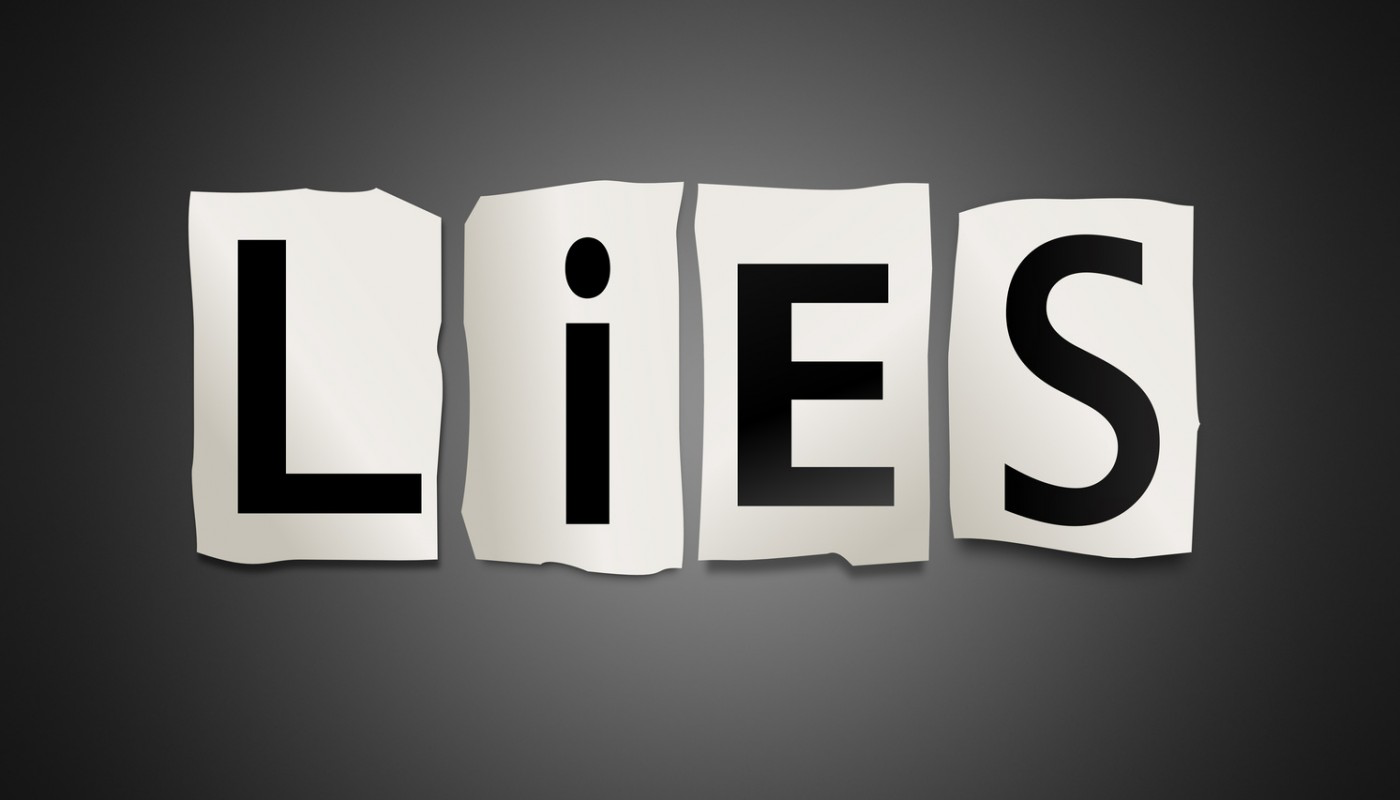 Scripture Reading:
2 Corinthians 4:16-18
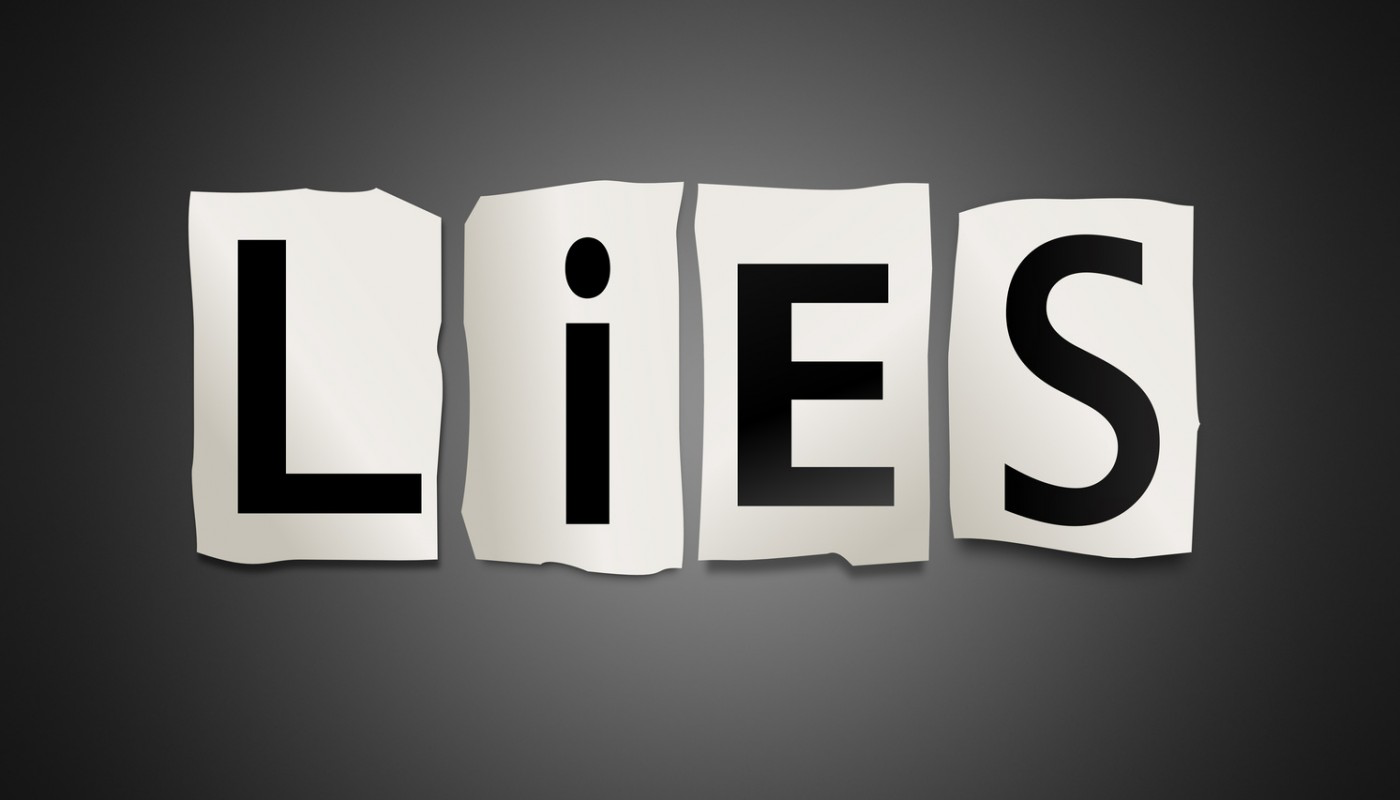 We tell ourselves!
Lies The OLDER tell themselves
Lies The OLDER tell themselves
I Am Not Getting Old
Lies The OLDER tell themselves
I Am Not Getting Old-er
Lies The OLDER tell themselves
I Am Not Getting Old-er

Ecclesiastes 12:1-8
Lies The OLDER tell themselves
I Am Not Getting Old-er

“The days of our lives are seventy years; And if by reason of strength they are eighty years, Yet their boast is only labor and sorrow; For it is soon cut off, and we fly away.”
Psalm 90:10
Lies The OLDER tell themselves
I Am Not Getting Old-er
Lies The OLDER tell themselves
I Am Not Getting Old-er
Bygone Days Were All Better
Lies The OLDER tell themselves
Bygone Days Were All Better
Lies The OLDER tell themselves
Bygone Days Were All Better

“Do not say, ‘Why were the former days better than these?’ For you do not inquire wisely concerning this.”
Ecclesiastes 7:10
Lies The OLDER tell themselves
Bygone Days Were All Better

“For He says: ‘IN AN ACCEPTABLE TIME I HAVE HEARD YOU, AND IN THE DAY OF SALVATION I HAVE HELPED YOU.’ Behold, now is the accepted time; behold, now is the day of salvation.”
2 Corinthians 6:2
Lies The OLDER tell themselves
Bygone Days Were All Better

“Brothers, I do not consider that I have made it my own. But one thing I do: forgetting what lies behind and straining forward to what lies ahead, I press on toward the goal for the prize of the upward call of God in Christ Jesus.”
Philippians 3:13-14
Lies The OLDER tell themselves
I Am Not Getting Old-er
Bygone Days Were All Better
Lies The OLDER tell themselves
I Am Not Getting Old-er
Bygone Days Were All Better
Young People Are Bad
Lies The OLDER tell themselves
Young People Are Bad
Lies The OLDER tell themselves
Young People Are Bad

“The children now love luxury. They have bad manners, contempt for authority; they show disrespect for elders and love chatter in place of exercise”   “Children today are tyrants. They contradict their parents, gobble their food, and tyrannize their teachers.”   450 B.C.
Lies The OLDER tell themselves
Young People Are Bad

1 Samuel 16:7-12
Lies The OLDER tell themselves
Young People Are Bad

“Better a poor and wise youth Than an old and foolish king who will be admonished no more.”
Ecclesiastes 4:13
Lies The OLDER tell themselves
Young People Are Bad

Colossians 3:12-14
Lies The OLDER tell themselves
I Am Not Getting Old-er
Bygone Days Were All Better
Young People Are Bad
Lies The OLDER tell themselves
I Am Not Getting Old-er
Bygone Days Were All Better
Young People Are Bad
I Have Done My Part
Lies The OLDER tell themselves
I Have Done My Part
Lies The OLDER tell themselves
I Have Done My Part

Consider the example of Caleb:
Joshua 14:9-15
Lies The OLDER tell themselves
I Have Done My Part

“That the older men be sober, reverent, temperate, sound in faith, in love, in patience; the older women likewise, that they be reverent in behavior, not slanderers, not given to much wine, teachers of good things, that they admonish the young women to love their husbands, to love their children, to be discreet, chaste, homemakers, good, obedient to their own husbands, that the word of God may not be blasphemed.” Titus 2:2-5
Lies The OLDER tell themselves
I Have Done My Part

“So we do not lose heart. Though our outer self is wasting away, our inner self is being renewed day by day.” 2 Corinthians 4:16
Lies The OLDER tell themselves
I Am Not Getting Old-er
Bygone Days Were All Better
Young People Are Bad
I Have Done My Part
Lies The OLDER tell themselves
I Am Not Getting Old-er
Bygone Days Were All Better
Young People Are Bad
I Have Done My Part
I Am Not Useful
Lies The OLDER tell themselves
I Am Not Useful
Lies The OLDER tell themselves
I Am Not Useful

“The righteous shall flourish like a palm tree, He shall grow like a cedar in Lebanon. Those who are planted in the house of the LORD Shall flourish in the courts of our God. They shall still bear fruit in old age; They shall be fresh and flourishing.”
Psalm 92:12-14
Lies The OLDER tell themselves
I Am Not Useful

“Do not cast me off in the time of old age; forsake me not when my strength is spent.”
Psalm 71:9
Lies The OLDER tell themselves
I Am Not Useful

“Now also when I am old and grayheaded, O God, do not forsake me, Until I declare Your strength to this generation, Your power to everyone who is to come.”  Psalm 71:18
Lies The OLDER tell themselves
I Am Not Getting Old-er
Bygone Days Were All Better
Young People Are Bad
I Have Done My Part
I Am Not Useful
Lies The OLDER tell themselves
I Am Not Getting Old-er
Bygone Days Were All Better
Young People Are Bad
I Have Done My Part
I Am Not Useful
Don’t Believe the Lies!!